Drought Concerns for Cattle Producers
Larry C. Hollis, D.V.M., M.Ag.
Extension Beef Veterinarian
Kansas State University
Drought Effects
Water
Quantity
Quality
Feed
Quantity
Quality
Drought Effects:  Water
Reduced quantity and quality
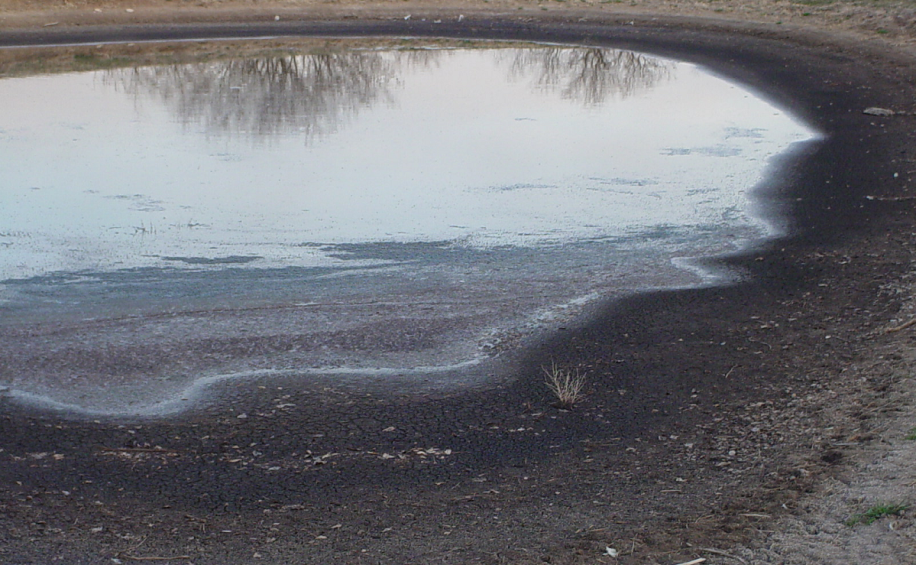 Drought Effects
Concentration of non-volatile toxins:
Salts
Nitrates/nitrites
Toxic runoff or point-source components
Total Dissolved Solids
< 3000 ppm
3000-5000 ppm
5000-7000 ppm

7000-10,000 ppm
Satisfactory
Poor FE; loose stools
Unsafe for pregnant or lactating animals
May cause brain damage or death
Remember
Water = first limiting nutrient

Water intake drives feed intake
Major Livestock Concerns
Loss of performance due to lack of water
Decreased milk production 
Decreased gain
Decreased BCS
Increased urinary calculi
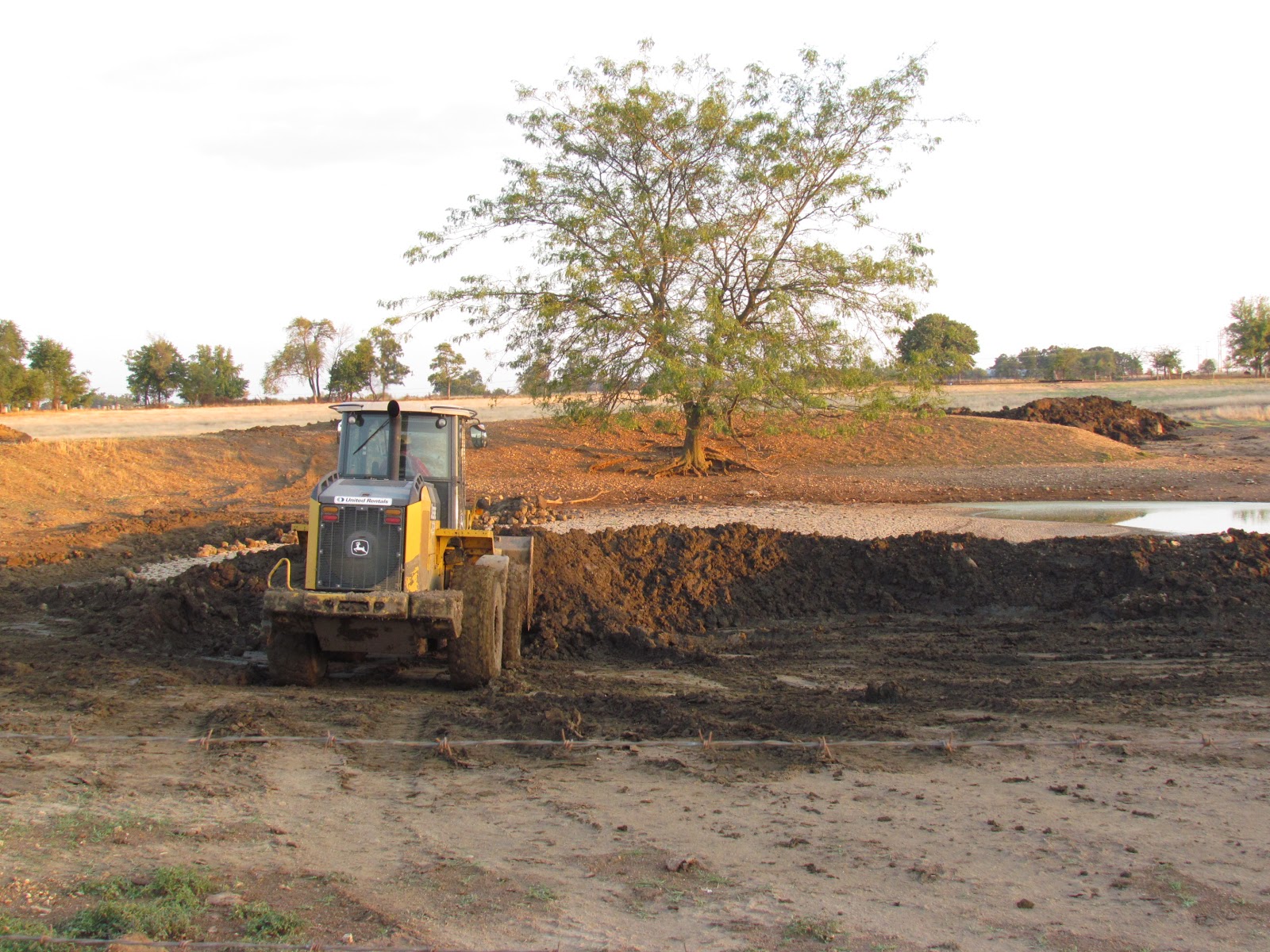 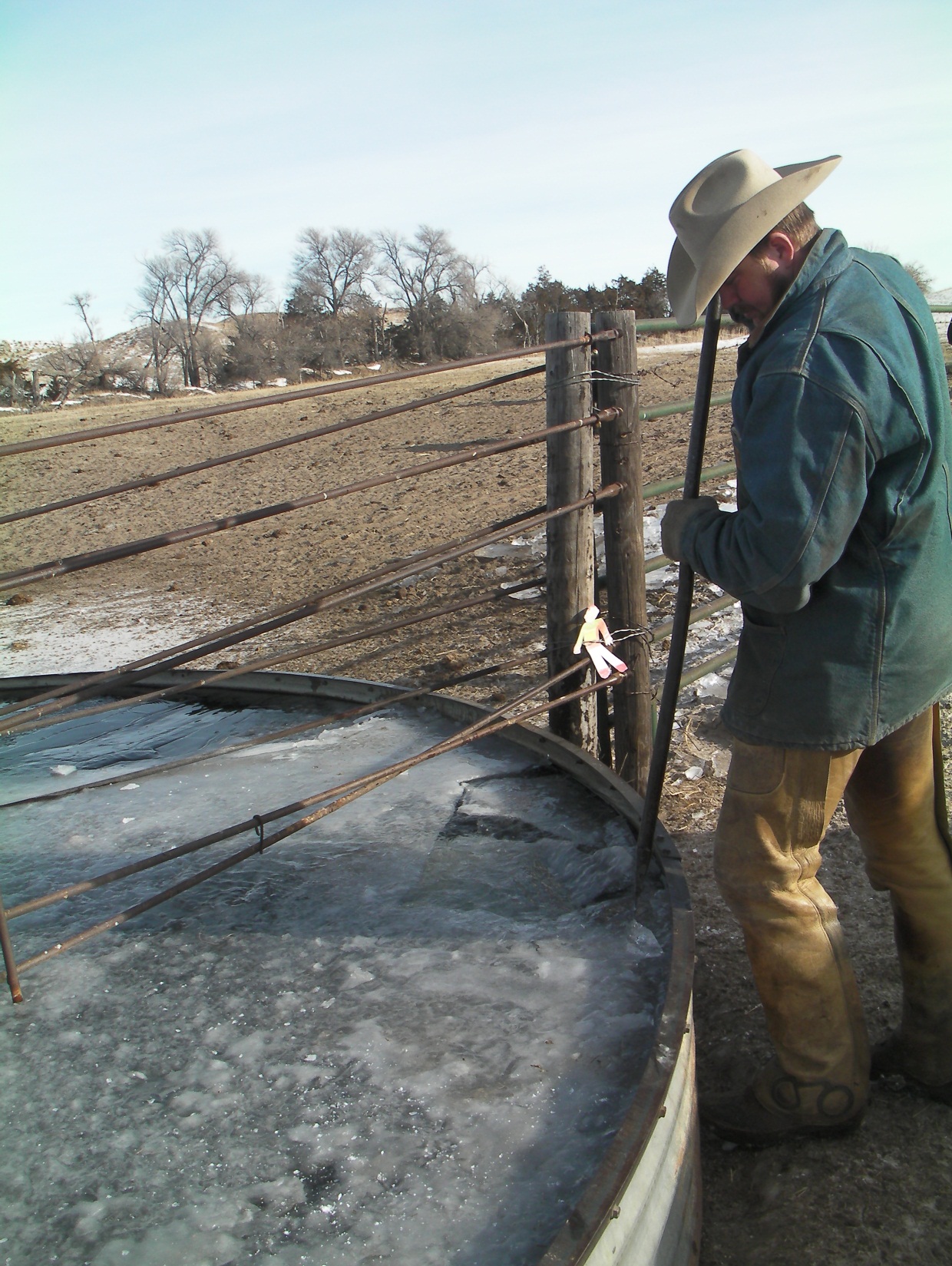 Drought Effects: Feed
Reduced quantity and quality
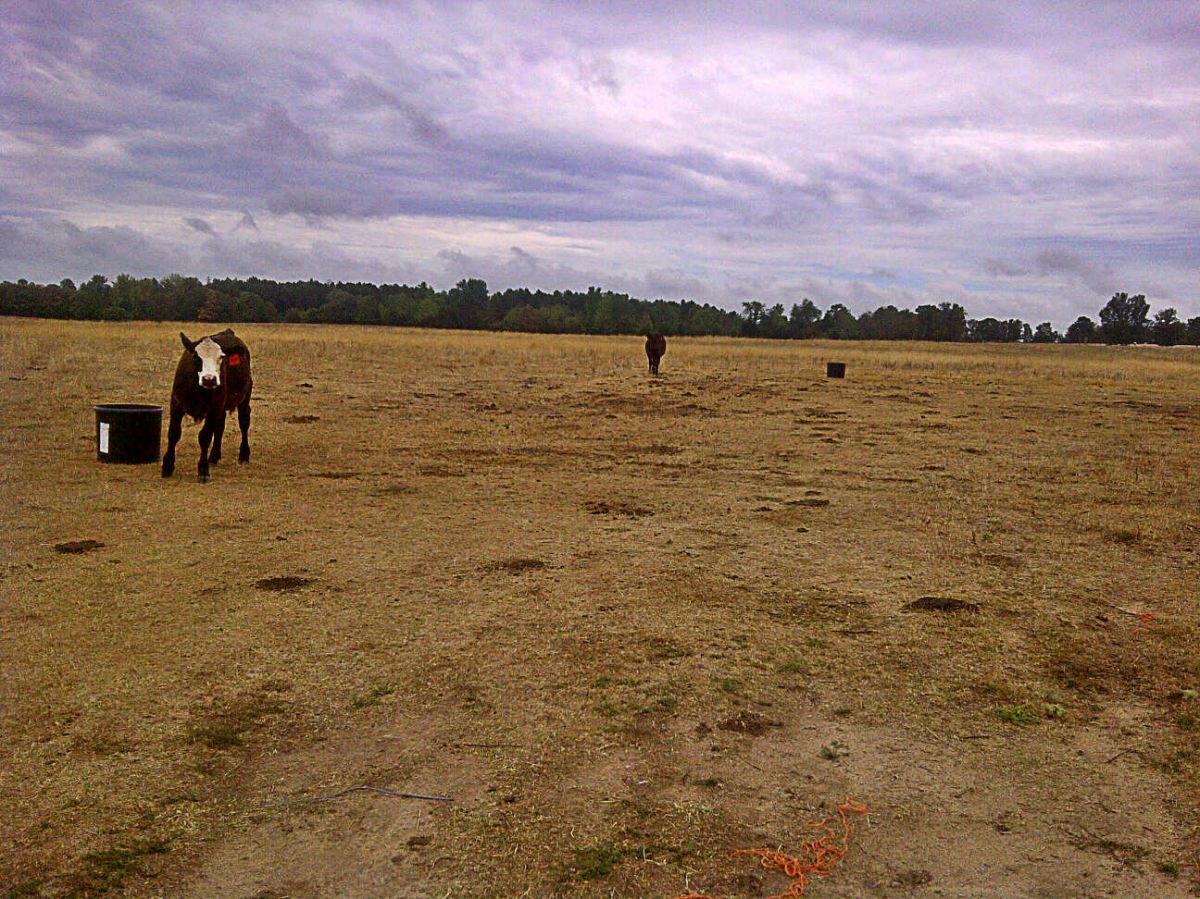 Drought Effects
Decreased rangeland productivity
Decreased livestock productivity
Drought Effects
Decreased crop productivity
Increased plant toxin accumulation
Nitrates
Prussic acid
Aflatoxins
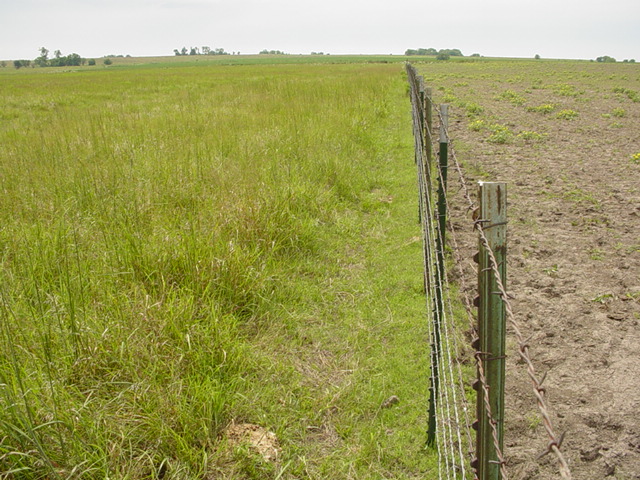 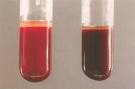 Nitrate Toxicity
Problem primarily in ruminants
Rumen microflora convert nitrate (NO3) to nitrite (NO2)
Reduces Fe in hemoglobin to form methemoglobin 	(chocolate brown blood)
NO2 shuts down O2-carrying capacity of hemoglobin
Asphyxiation
Abortion in sub-lethal doses
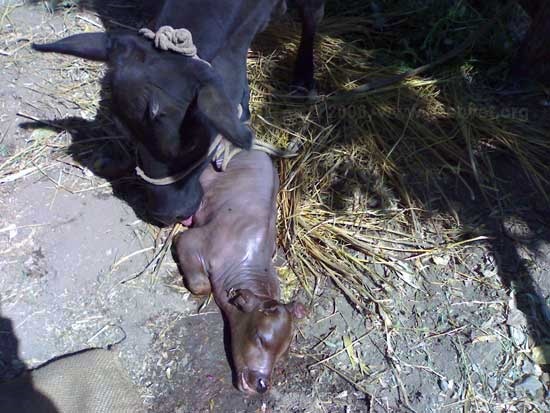 Nitrate Accumulators
Sorghum
Sudangrasses
Forage Sorghums
Grain Sorghums
Johnsongrass
Pearl Millet
Pigweed
Corn (volunteer)
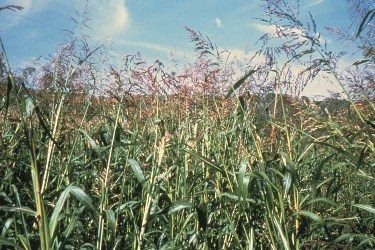 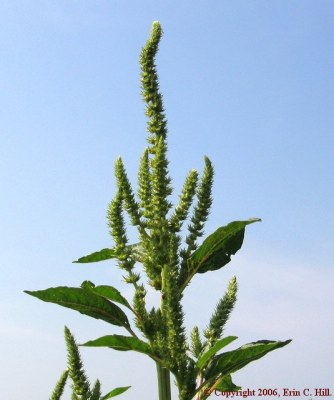 Nitrate Levels
Vary by location in the plant
Stalks > Leaves >> Grain
Vary by age of plant
	 Young/actively growing  > maturing/mature
Vary with soil moisture levels
Drought-stressed
Drought ending rain
Vary with fertilization
Nitrate Accumulators
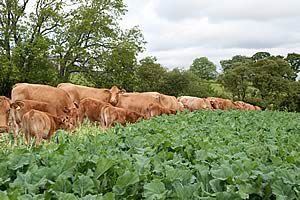 Cover crops
Turnips
Radishes
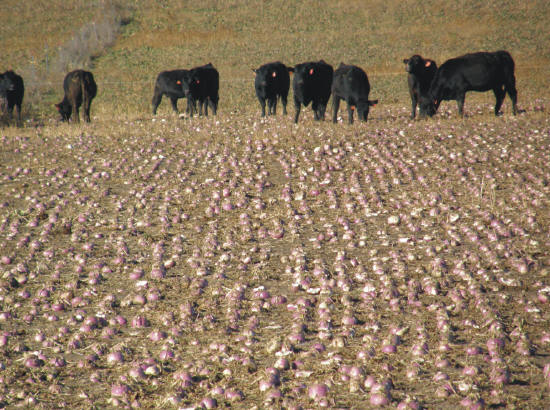 Nitrate Levels
Can increase with cloudy, overcast days
Does not dissipate when harvested as hay
Managing Toxicity
Test plants before grazing or harvesting
Diphenylamine spot test – qualitative
Quantitative testing
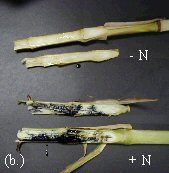 [Speaker Notes: Talk about corners of fields  “border effect”]
Testing Labs
Agronomy Dept
SDK – Hutchinson
ServiTech – Dodge City, Hastings, Amarillo
Interpretation of Forage Nitrate Test
ppm NO3 (dry matter basis)
		     0-3,000
	      3,000-5,000


	   5,000-10,000



		   >10,000
Interpretation
Generally safe for all cattle.
Generally safe for non-pregnant beef cattle.  Low risk or reduced breeding performance and early term abortions.
Some risk for all cattle. May cause mid to late term abortions and weak newborn calves.  May decrease growth and milk production.
Potentially toxic for all cattle. Can cause abortions, acute toxicity symptoms, and death.
Managing Toxicity
Test plants before grazing or harvesting
Don’t graze or harvest “hot spots”
Raise cutter bar when harvesting
Ensiling will reduce NO3 ≈ 20-50%
Control weedy accumulator species
Do not turn hungry cattle in on suspect forages
Cattle can partially adapt over time
[Speaker Notes: Talk about corners of fields  “border effect”]
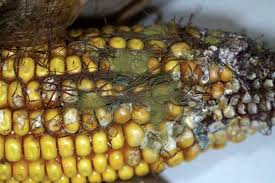 Fungal (Myco)toxins
Fungus:
Aspergillus flavus
Fusarium graminearum


Fusarium spp.
Aspergillus & Penicillium spp
Fusarium verticillioides
Toxin:
Aflatoxins
Trichothecenes
Vomitoxin (DON)
T-2
Zearalenone
Ochratoxin
Fumonisins
[Speaker Notes: Deoxynivalenol]
Mycotoxins
Dose-dependent response
Death
Sudden
Gradual onset
Organ damage
Performance loss
Reduced feed intake
Performance loss
Young animals most susceptible
Mycotoxin effects
Hepatotoxic
Nephrotoxic
Impaired protein synthesis
Carcinogenic
Embryotoxic
Impaired immune function
Pulmonary edema
Ovarian dysfunction
Aflatoxin
FDA guidelines for acceptable aflatoxin level in corn based on intended use (www.fda.gov).

Intended use 			    	    Max. legal aflatoxin level
Milk (dairy calf feed) 				None detected
Corn of unknown destination 		  <20 ppb
Corn for young animals 			  <20 ppb
Corn for dairy cattle				  <20 ppb
Corn for breeding beef cattle, swine, 		<100 ppb
     and mature poultry
Corn for finishing swine 			<200 ppb
Corn for finishing cattle 			<300 ppb
Fumonisin
Equine Leukoencephalomalacia
“Moldy corn poisoning”
TVMDL - Amarillo
ces.purdue.edu
[Speaker Notes: Floor sweepings]
Toxic Plants
Lack of available forage will force cattle to eat toxic plants that they would normally ignore.
Drought Effects: Summary
Water
Quantity
Quality
Feed
Quantity
Quality